VallásismeretTransznacionális együttműködések„Vallás és kultúra a családokért - Nemzetközi kutatás a vallás és nemzeti identitás relációjának feltérképezésére, a közösség fejlesztésére”Átányi Református Egyházközség EFOP-5.2.2-17-2017-00037 2018. október 05.
a református egyház története
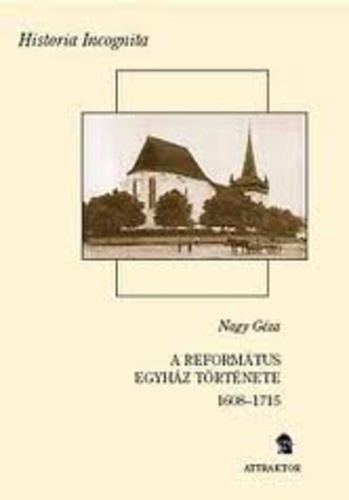 vallásismeret- történet fontossága
Vallási fogalmak, alapfogalmak ismeretének fontossága

Erkölcsi nevelés

Vallásos nevelés
vallásismeret- történet fontossága
Az egyház, mint nevelő intézmény

Innovatív pedagógiai módszerek

Hittan oktatás az iskolában
A vallási ismeretek továbbadáSA
Család

Az egyház, mint nevelő intézmény

Hittan - az iskolában

Közösségek

Média
KÖSZÖNÖM A FIGYELMET!